Uczniowie SP nr 10 świętują

 Narodowe Święto Niepodległości

11 listopada
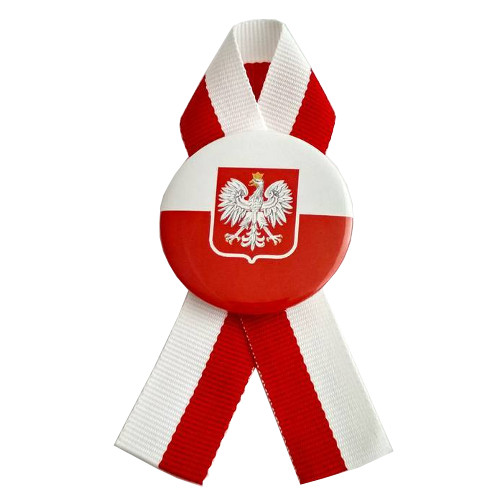 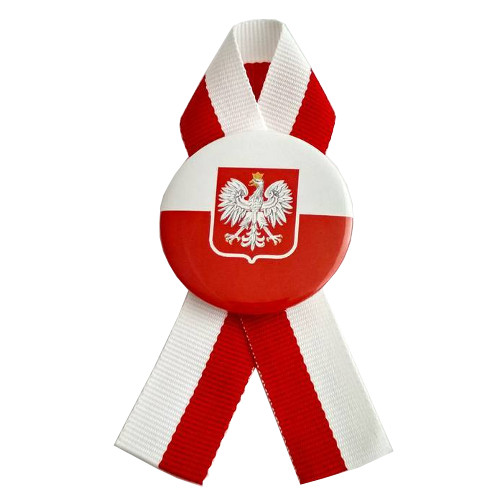 Zaśpiewamy hymn Polski
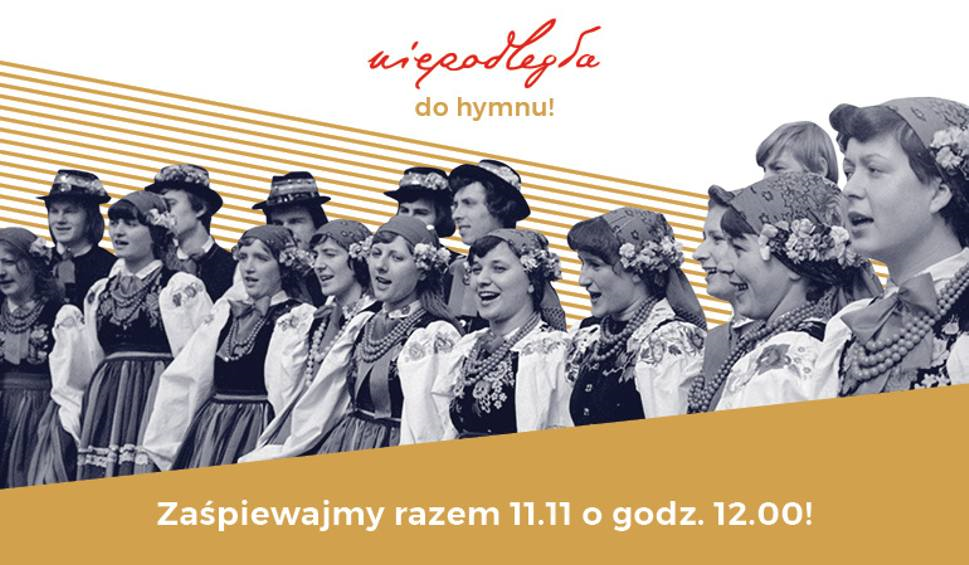 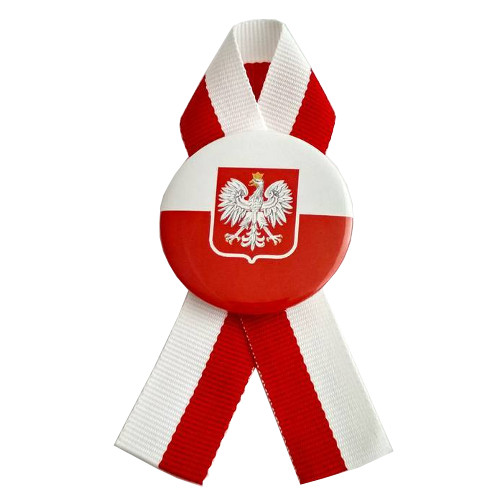 Zrobimy kotylion patriotyczny
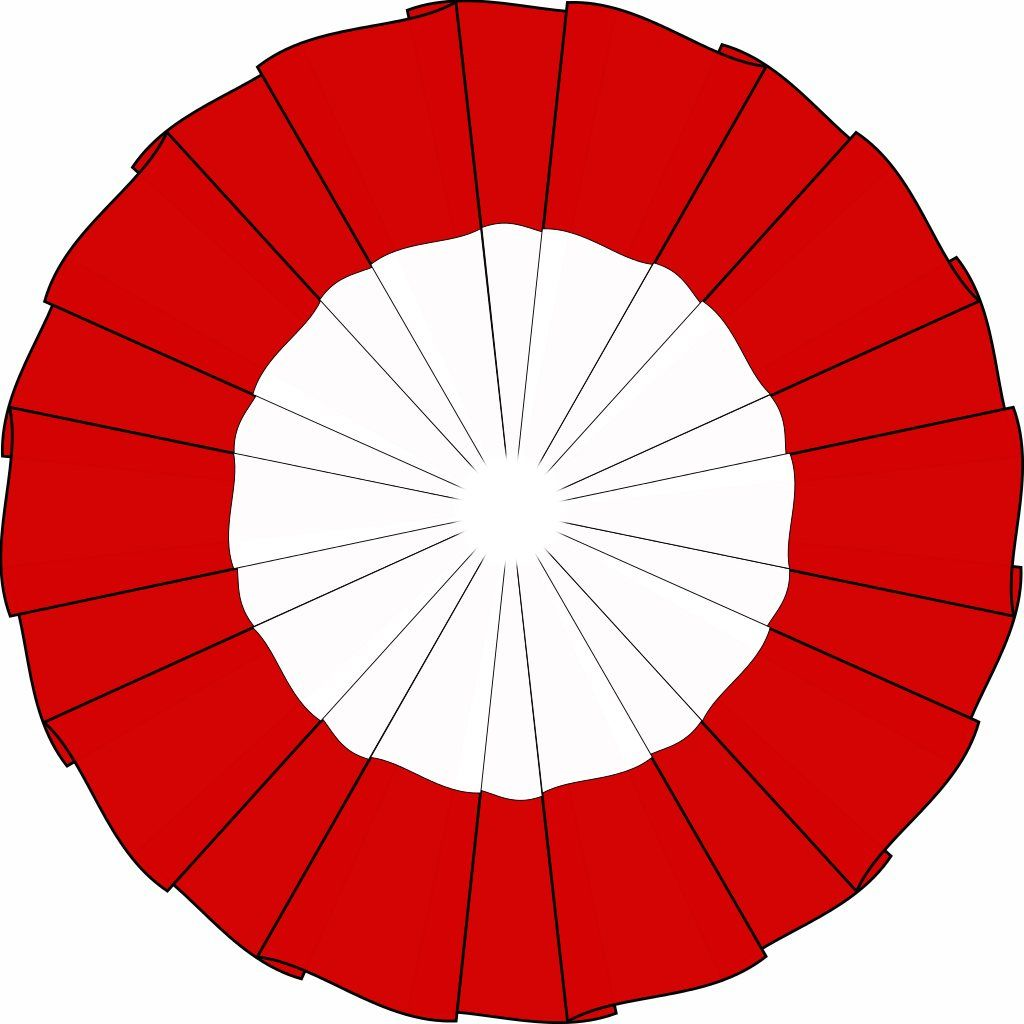 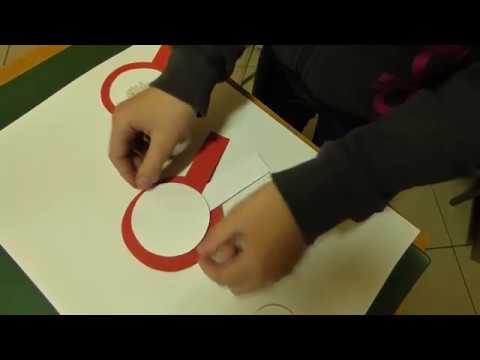 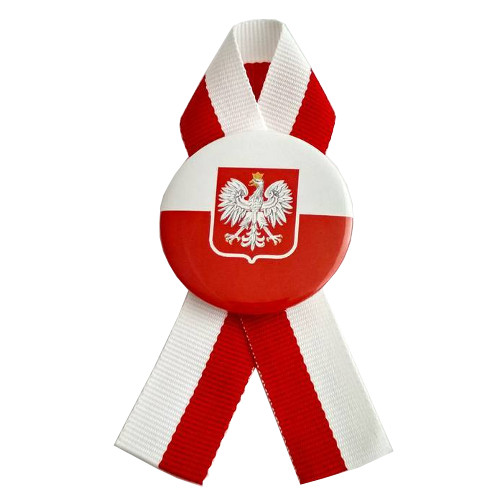 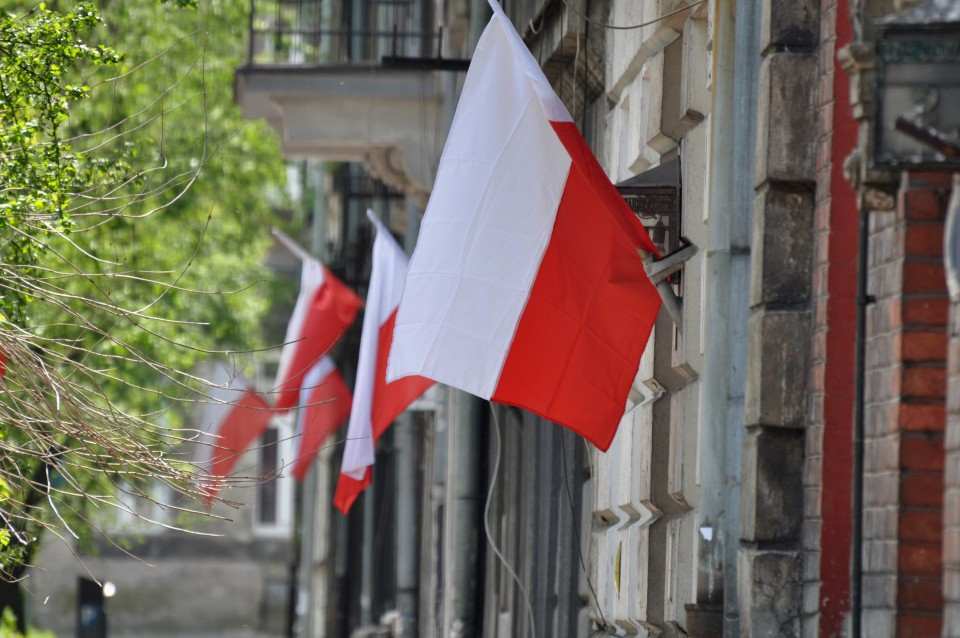 Wywiesimy flagę
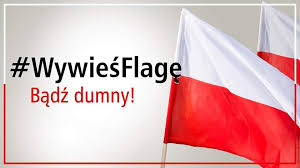 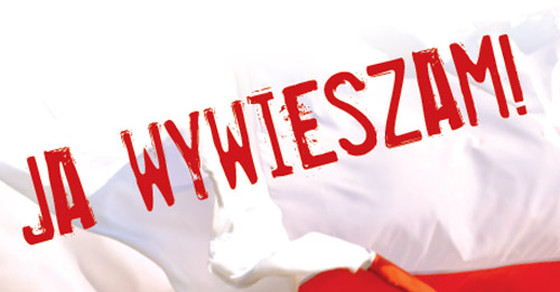 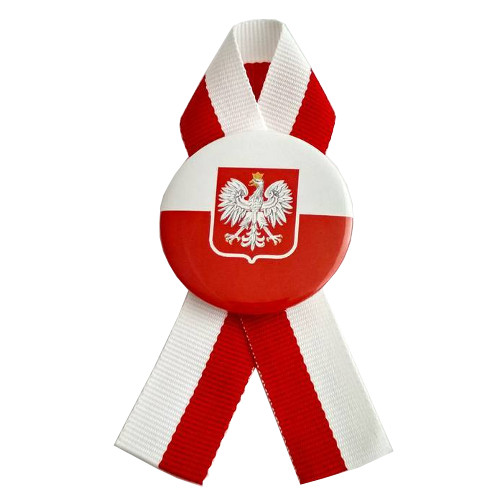 Śpiewamy pieśni patriotyczne
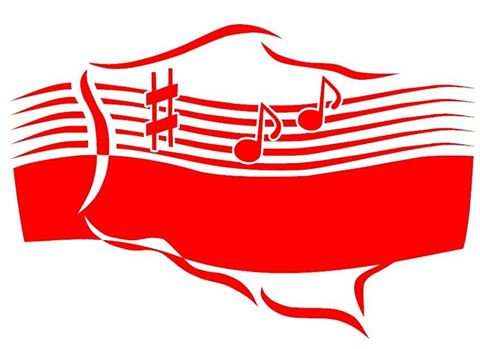 My Pierwsza Brygada
Wojenko, wojenko!
Rota 
Piechota, ta szara piechota
Niepodległość
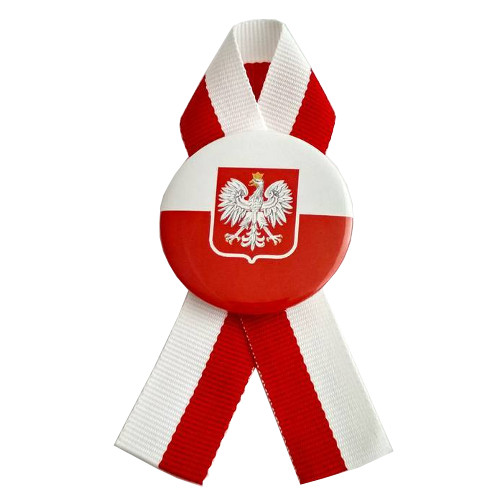 Poznajemy naszych bohaterów narodowych
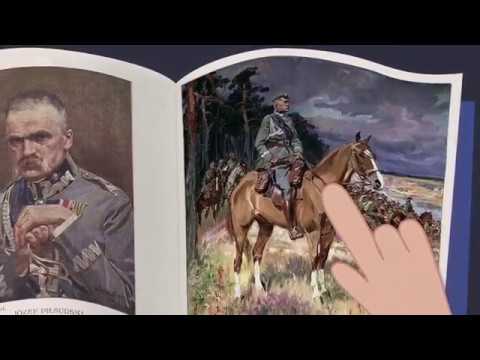 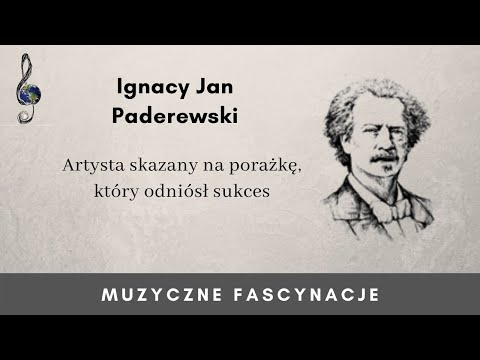 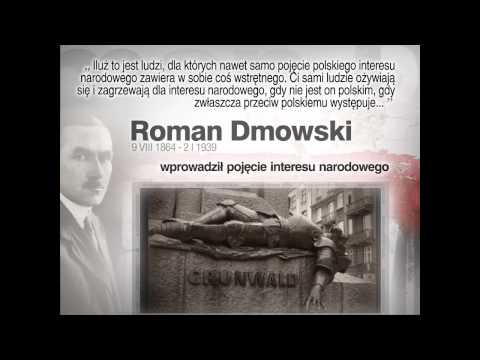 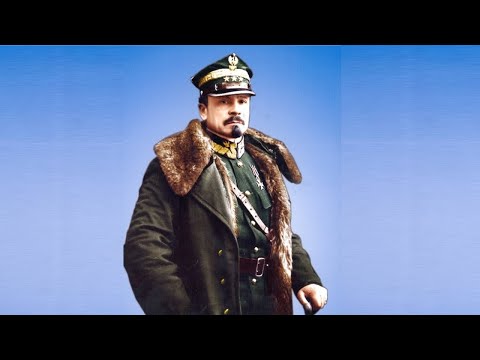 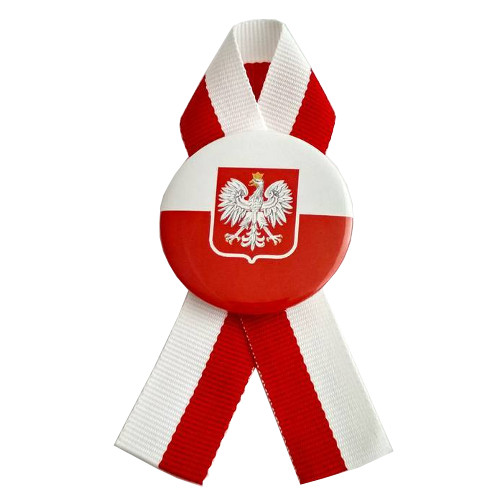 Poznajemy trudną drogę Polski          do niepodległości
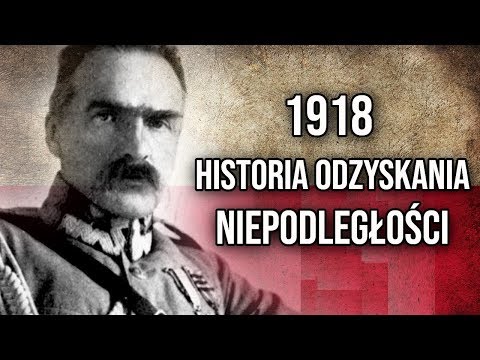 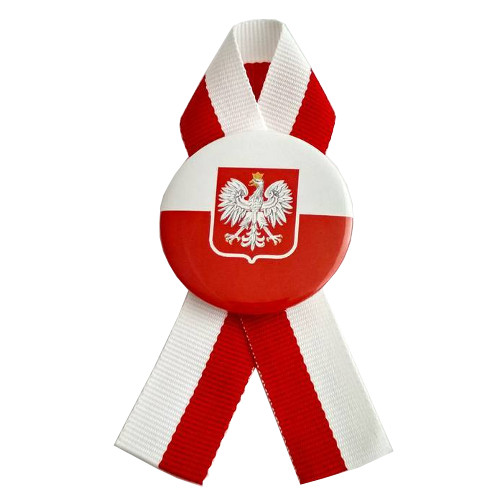 Bierzemy udział w konkursie wiedzy        o Józefie Piłsudskim
„Dał Polsce wolność, granice, moc i szacunek”
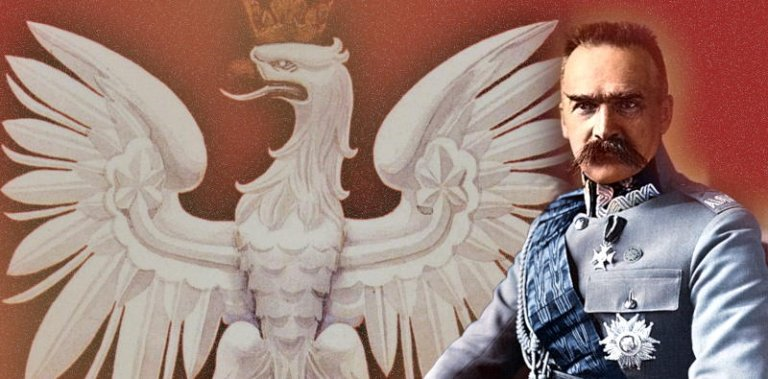